IntroductionBasic Immunology
Chapter oneTypes of immunity
Definition of  Immunology
The branch of biomedicine concerned with:
 the study of immunity
and  the structure and function of the immune system
IMMUNITY
Definition of Immunity :
It means resistance of the body against  foreign body .

Foreign body

1.Living body     2.non living body
Type of immunity
Factors affecting  natural  immunty
1 - age :             Young & old age →lower natural immunity              Best immunity → after puberty           2- Nutritional factor : Good diet contain all vitamins & minerals produce good minerals                                  immunity . While deficiency of vitamin & minerals in area of  poverty → low                               immunity3- Infidel varation4- Race vidual variations : or breed or species5- Stress (physical , Emotional )               Where stress stimulate adrenal gland  to secrete glucocorticoids . w affect  he immunity .
6- Hormonal  Factors :
                          e.g. cortisone inhibit the immunity 
                           Hormonal disturbance Affect immunity .
7- Drugs: 
e.g. anticancer drugs
antibiotic
2nd interior factorThe chemical barrier
1- lysozymes ..
A* originated from mucous membrane .
B* present in all body fluid except urine and sweat and C.S.F.
C* nature : protein .
D* function : in all body fluid it contains lysozyme: an enzyme that kill the gram positive bacteria.
~ they cause lyses to the peptidoglycan (  wall of the bacteria or viral envelope).
2- Acute phase protein

A* originated from the liver.
B* present in blood.
C* nature : its group of proteins produce by hepatic cells in low level in healthy body.
D* function : in case of infection , macrophage ingest bacteria secrete cytokines          ώ activate hepatic cell to secrete large amount of acute phase protein to the circulation (100 times) which bind to CHO of some bacteria e.g. pneumococci.
Acute phase protein has opsonic effect .
E* psonization : coating of m.o and make it palatable to phagocytosis. 
APP activate complement cascade which cause lysis to m.o. *
*Diagnosis of bacterial disease: ώ accompanied with high level of APP(CRP).
3- complement..
A*originated from liver and MØ (some factor).
B*present in serum.
C*nature : 21 protein molecules.
D*present in circulative in an in active form and activated during infection         cascade activation ( in serial).
E* function : lysis of the Ag-Ab immune complex. 
4-cytokines..
A*nature : protein in nature.
B*originated interleukin 1 and IL.6 from macrophage during infection.
C*function: they go to the hypothalamus which contain the center of body temperature (heat regulatory center) for induction of fever ( unfavorable to the m.o).
*they go to the liver to increase the production of acute phase protein. 
*they go to the bone marrow to produce neutrophile          neutrophilia . and also go to the T and B lymphocytes to increase the immune response
5-interferons..
They are protein molecules.
A*Gama interferon's :     - interferon's.
*origination: from any infected body cell.
Againt any m.o especially virus.
*function: has antiviral effect and called immune IF. 
Activate mø , .NK , IL-1 & TL2 & antibody production.
B* beta IF       from b-lymphocytes and called.
C*alpha IF        from leukocytes and called leukocyte .IF
The cellular barrier
(2nd line of defence)
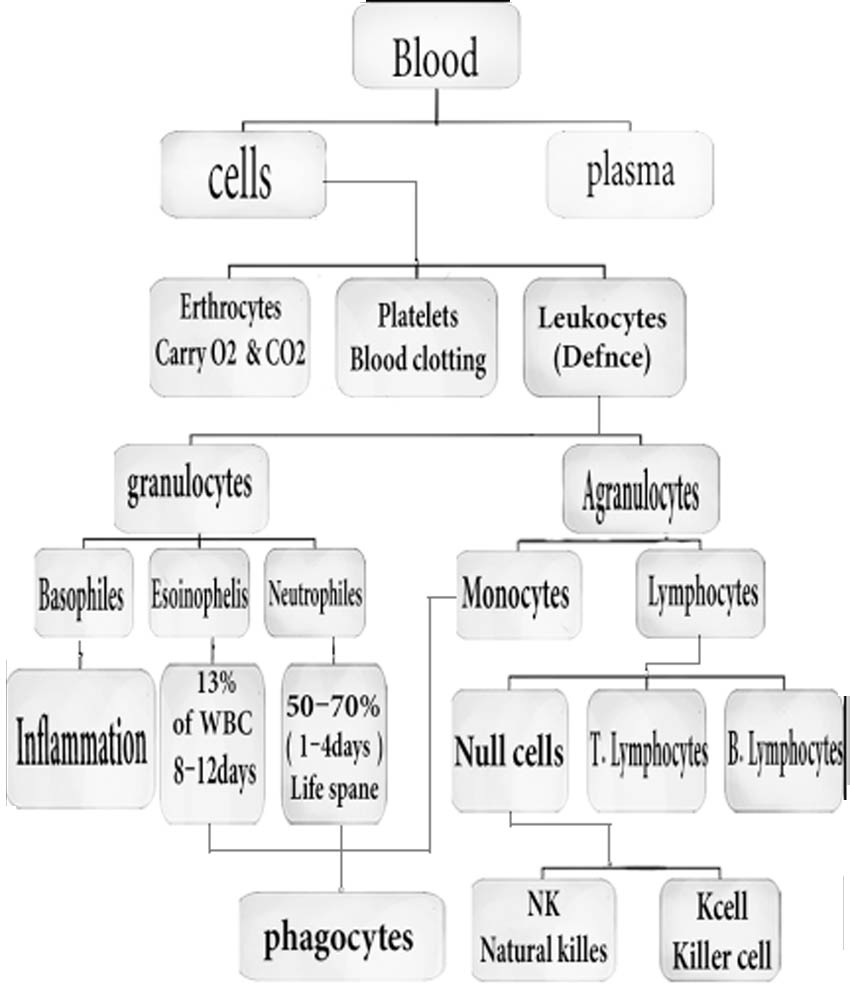 1- phagocytes
a- Macrophage
-Big
-Eater
 
Most largest blood cell. * 
* Promonocytes are produced in the bone marrow
Then, become → Monocytes in the blood 
Then, converted into macrophage in tissue (maturation) of monocyte to macrophage
2- Fixed macrophage
In epidermis called langerhans cell *
* In lung called alveolar macrophage.
* In centrol Nervous system called microglia 
* Liver called küpffer΄s cell.
* Bone called osteoplast
3- Wandering  m.ø → monocytes.
* It is long liver, depend on mitochondria for energy & are best in attacking dead cells & pathogens.
 
* Play rale in natural & acquired immunity 
 
Function: phagocytosis & secretory function